МУНИЦИПАЛЬНОЕ БЮДЖЕТНОЕ УЧРЕЖДЕНИЕ ДОПОЛНИТЕЛЬНОГО ОБРАЗОВАНИЯ «ДОМ ДЕТСКОГО ТВОРЧЕСТВА» г. ВЯЗЬМЫ СМОЛЕНСКОЙ ОБЛАСТИ
ВОСПИТАТЕЛЬНАЯ ДЕЯТЕЛЬНОСТЬ В МБУ ДО 
«Дом детского творчества»
г. ВЯЗЬМЫ  СМОЛЕНСКОЙ ОБЛАСТИ.
Тимощенко И.В.
Заместитель директора по ОМР
2016 г.
ПРЕЗЕНТАЦИЯ
Воспитательная деятельность в МБУ ДО «Дом детского творчества»
«Искусство воспитания имеет ту особенность, что почти всем оно кажется делом знакомым и понятным, а иным – даже лёгким, и тем понятнее и легче кажется оно, чем менее человек с ним знаком, теоретически или практически».                         (К.Д. Ушинский)
Воспитательное взаимодействие
Выступления т/о «Акробатика и художественная гимнастика», «Русские забавы», «Фортепиано»,«Эстрадные танцы»
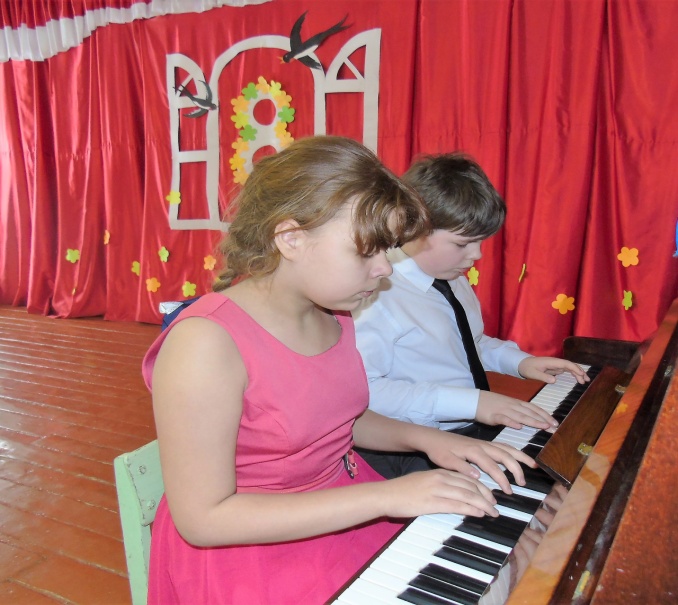 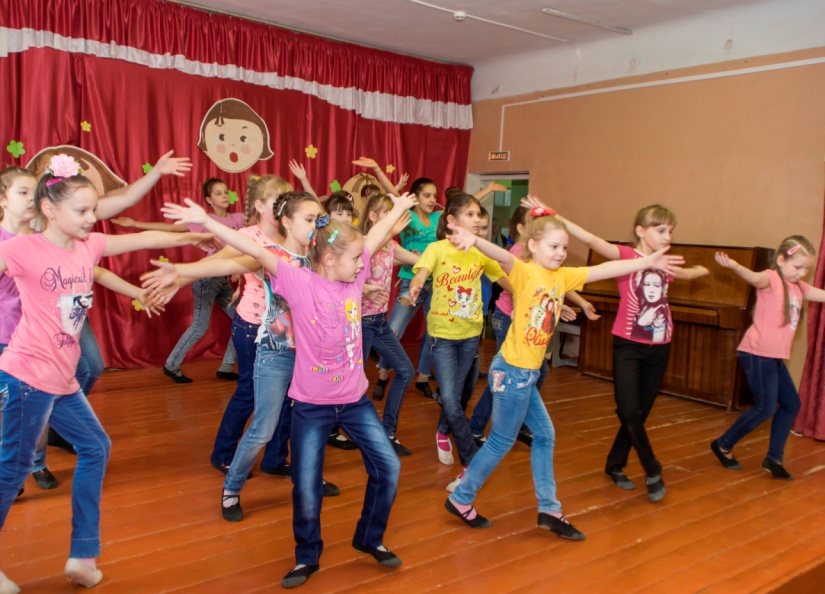 Выступления  т/о  «Люди и куклы», «Настольный теннис», студии эстрадного и современного танца «ТERRA Кот»
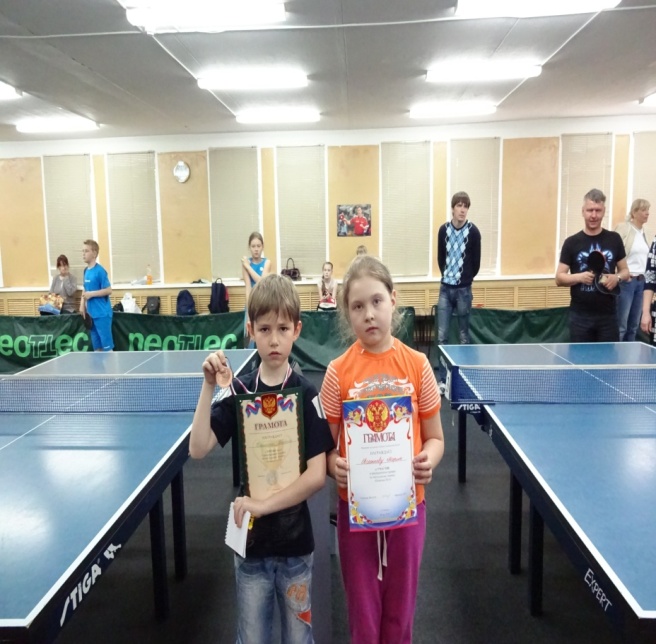 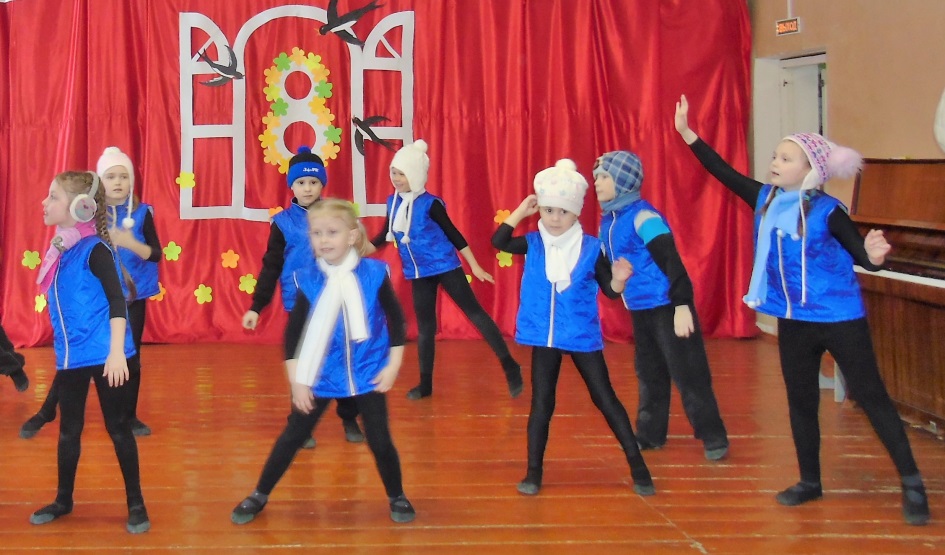 Праздник для детей и родителей  «Спорт, здоровье, красота!»
Дни здоровья в зоне отдыха «Русятка»
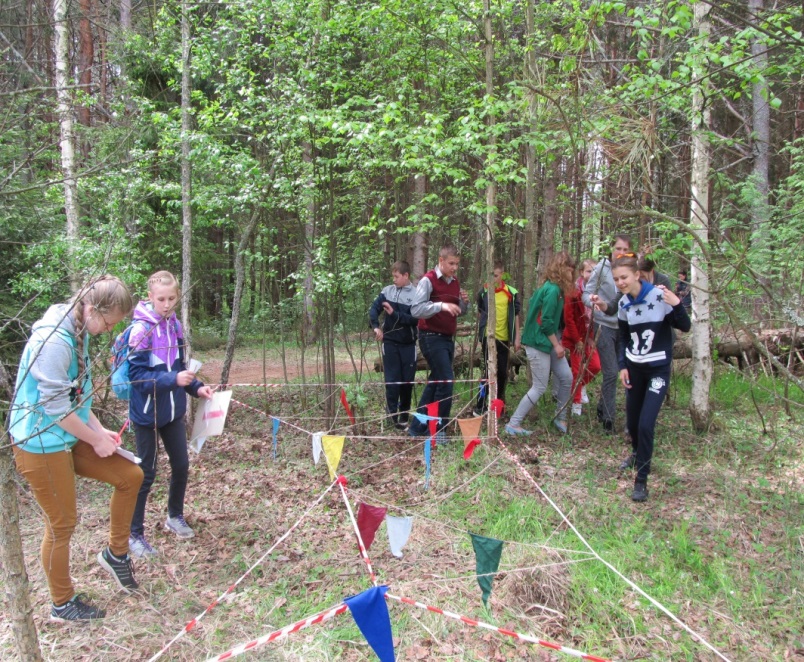 Туристско-краеведческая деятельность являетсяважной составляющей воспитательного процесса
Этап – болото. Зимний экстрим.Награды - КУБКИ
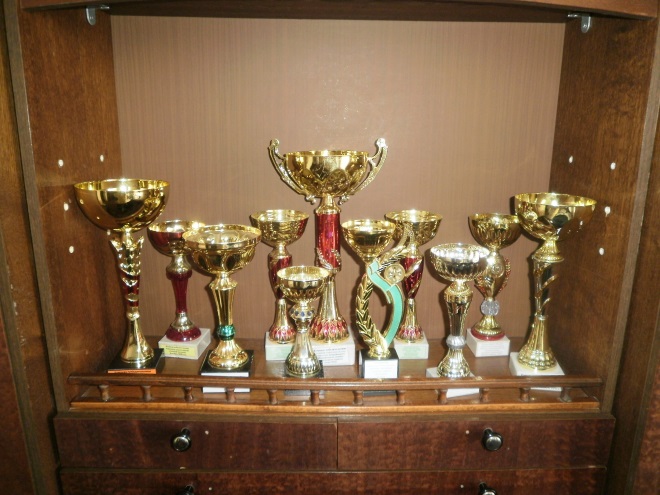 9 мая 2015 г. на Пост№1 у Вечного огня  впервые встали на Вахту дети из творческого объединения «Молодое поколение».
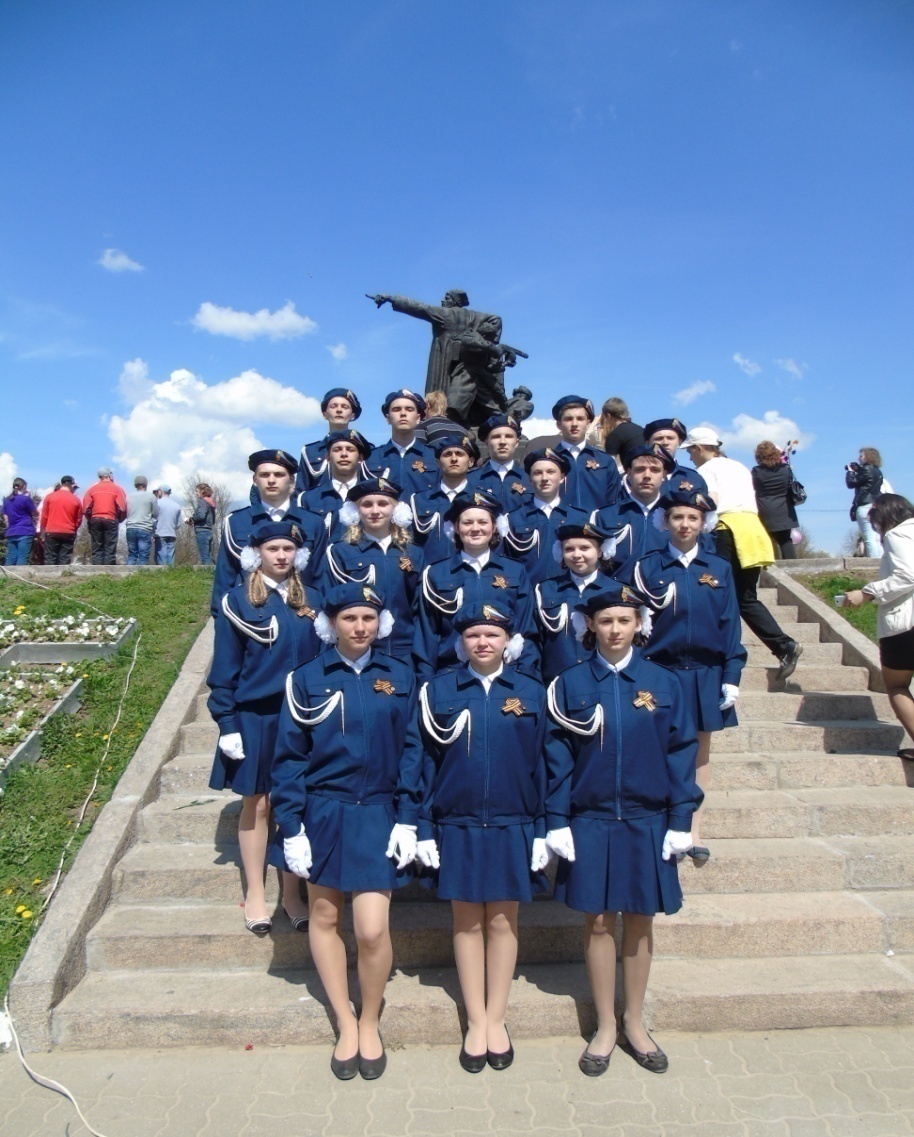 У мемориала Героической обороны Севастополя 1941-1945годов
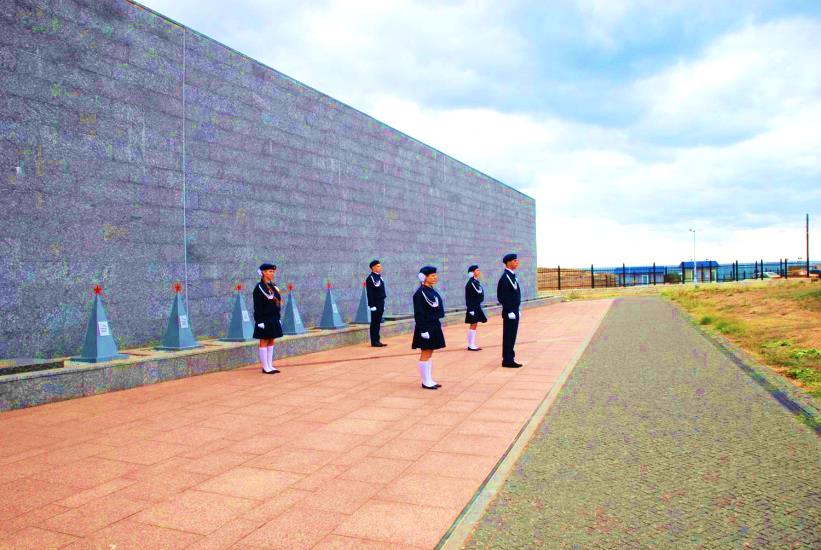 Финальный этап Всероссийского слета движения активистов «Пост №1»
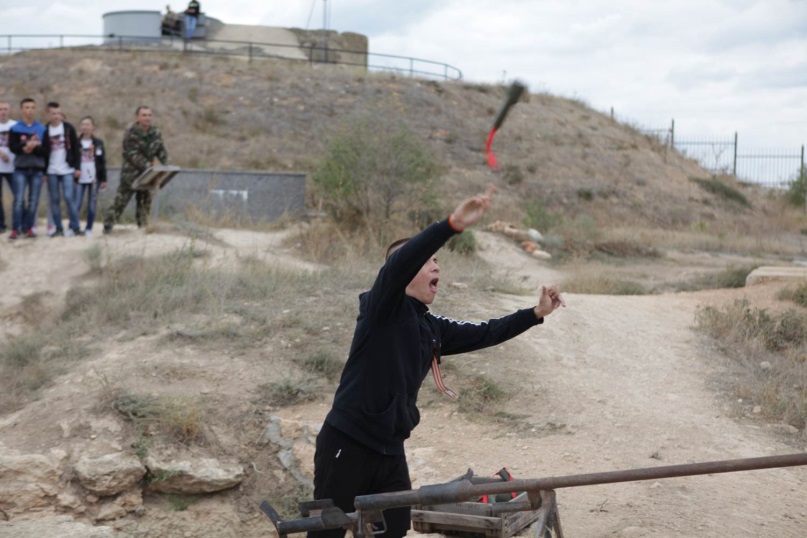 Традиция проведения военно-спортивных игр - «Зарница», «Орлёнок»
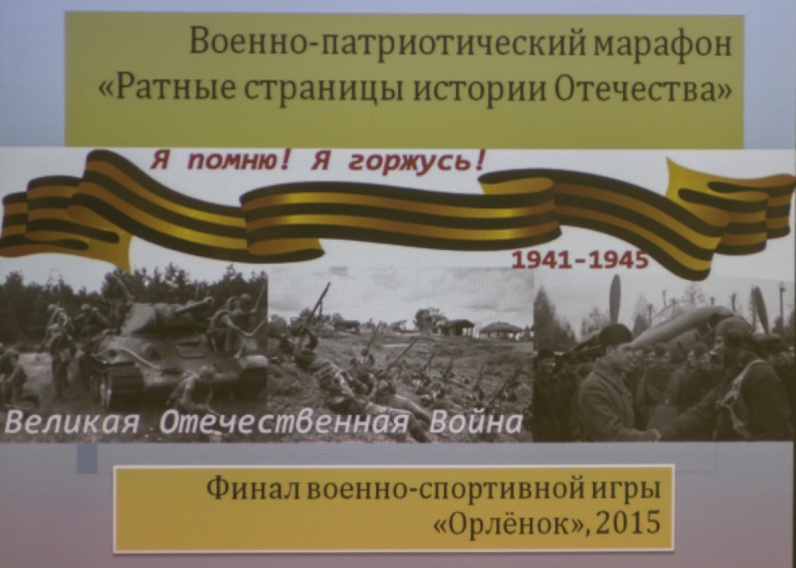 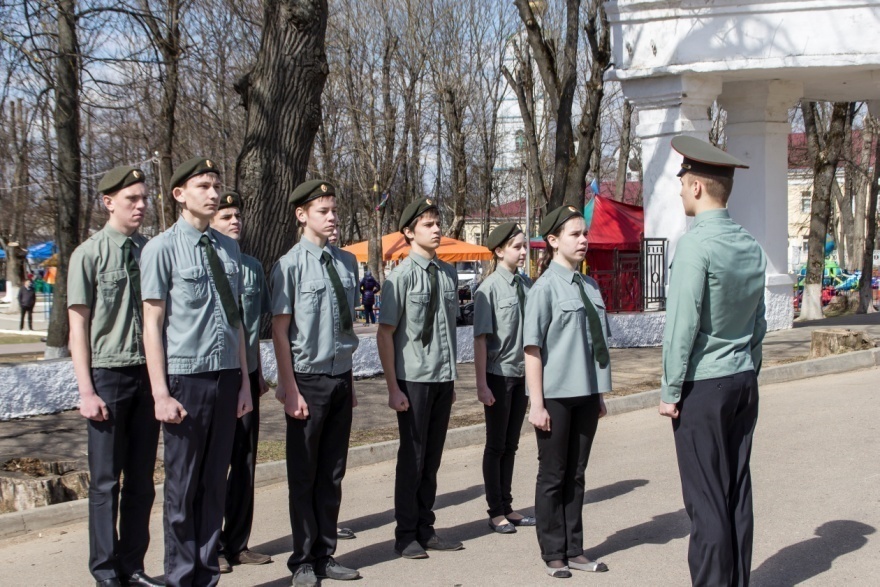 ВЯЗЕМСКАЯ РАЙОННАЯ ДЕТСКАЯ ОБЩЕСТВЕННАЯ ОРГАНИЗАЦИЯ «КОНТИНЕНТ МЕЧТЫ»
Мастер классы – цветок
 «Гиацинт», кукла Берегиня
ФЛЕШМОБ
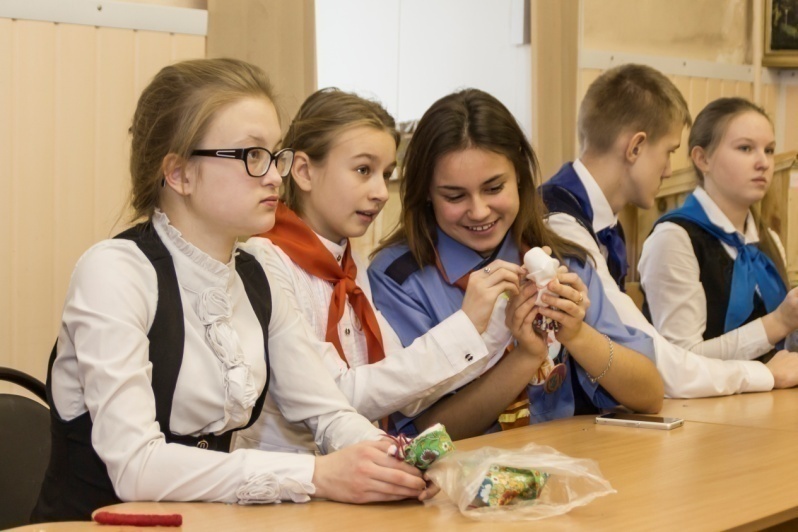 Вместе веселее и заниматься и отдыхать !
БЛАГОДАРЮ ЗА ВНИМАНИЕ!